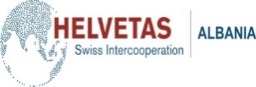 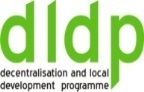 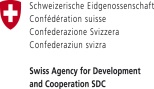 Presentations by local experts on some issues identified in the local finance analysis
Issues identified in Municipalities of Shkodra, Lezha and Durrës

Assessments of Albanian Municipality Experts
Durrës, April 2016